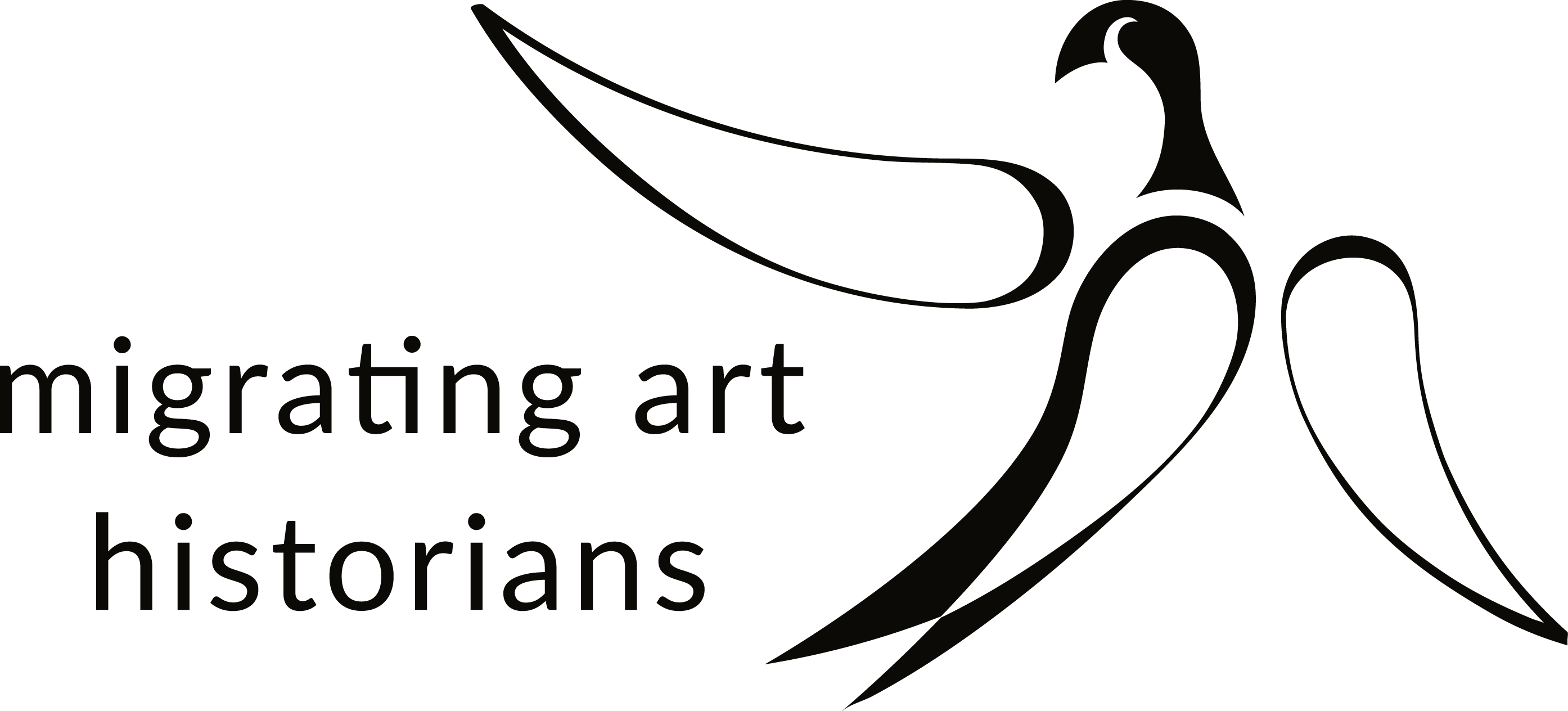 Informační schůzka k e-learningovým kurzům
Alžběta Filipová
Zuzana Frantová
Kurzy
DU2812 Seminář: Na pouti k hoře Svatého Michaela (Projekt Pochod 1)
DU2813 Seminář: Poutnictví jako transkulturní fenomén (Projekt Pochod 2)
DU2814 Seminář: Poutnictví a jeho mediace širší veřejnosti (Projekt Pochod 3)
DU2815 Treasures of Conques 

DU2828 Pilgrimage and Manuscripts (Klášter Saint-Benoît-sur-Loire)

DU2816 Treasures of Pilgrim Centers
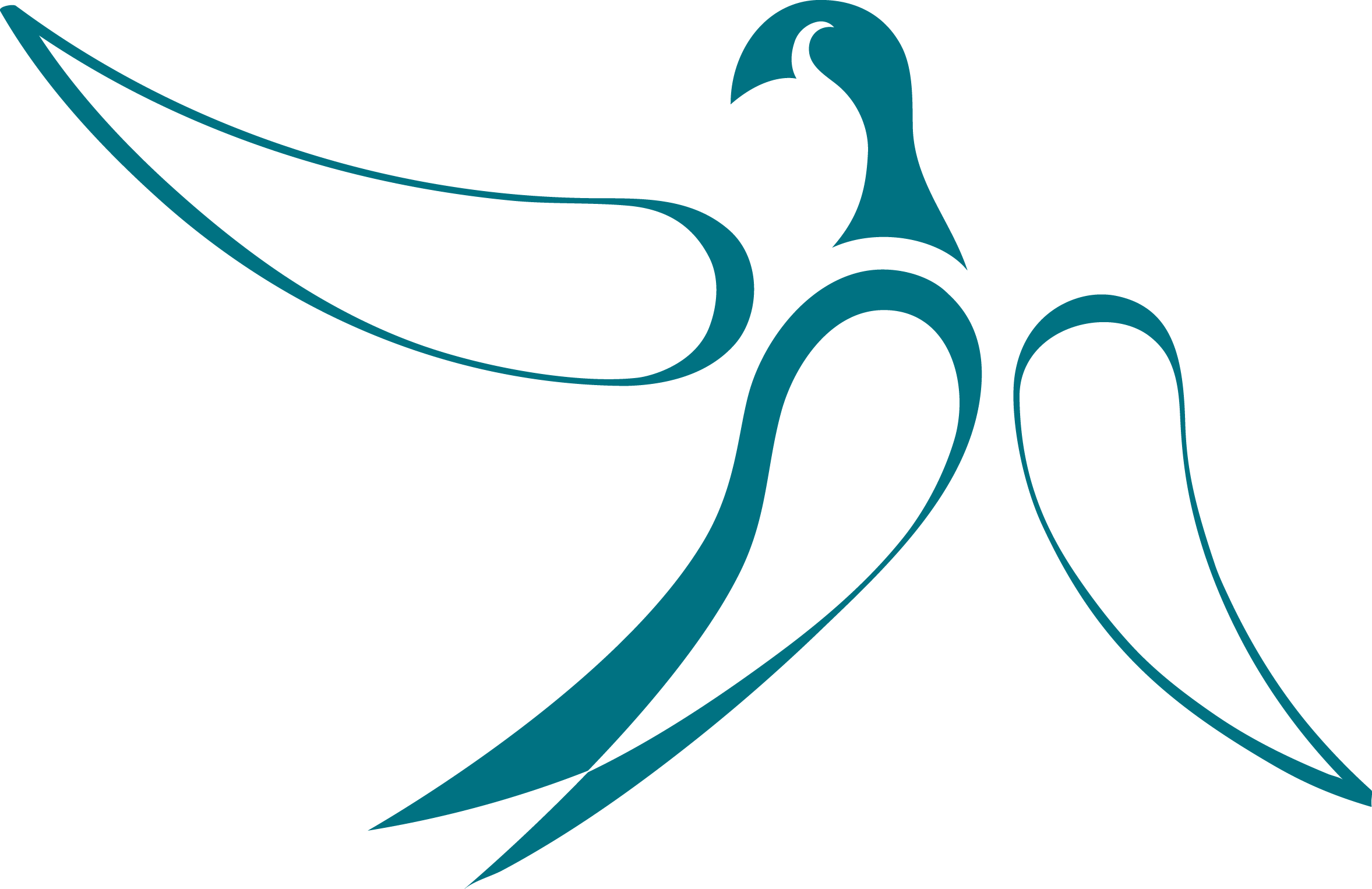 Bloková výuka v klášterech
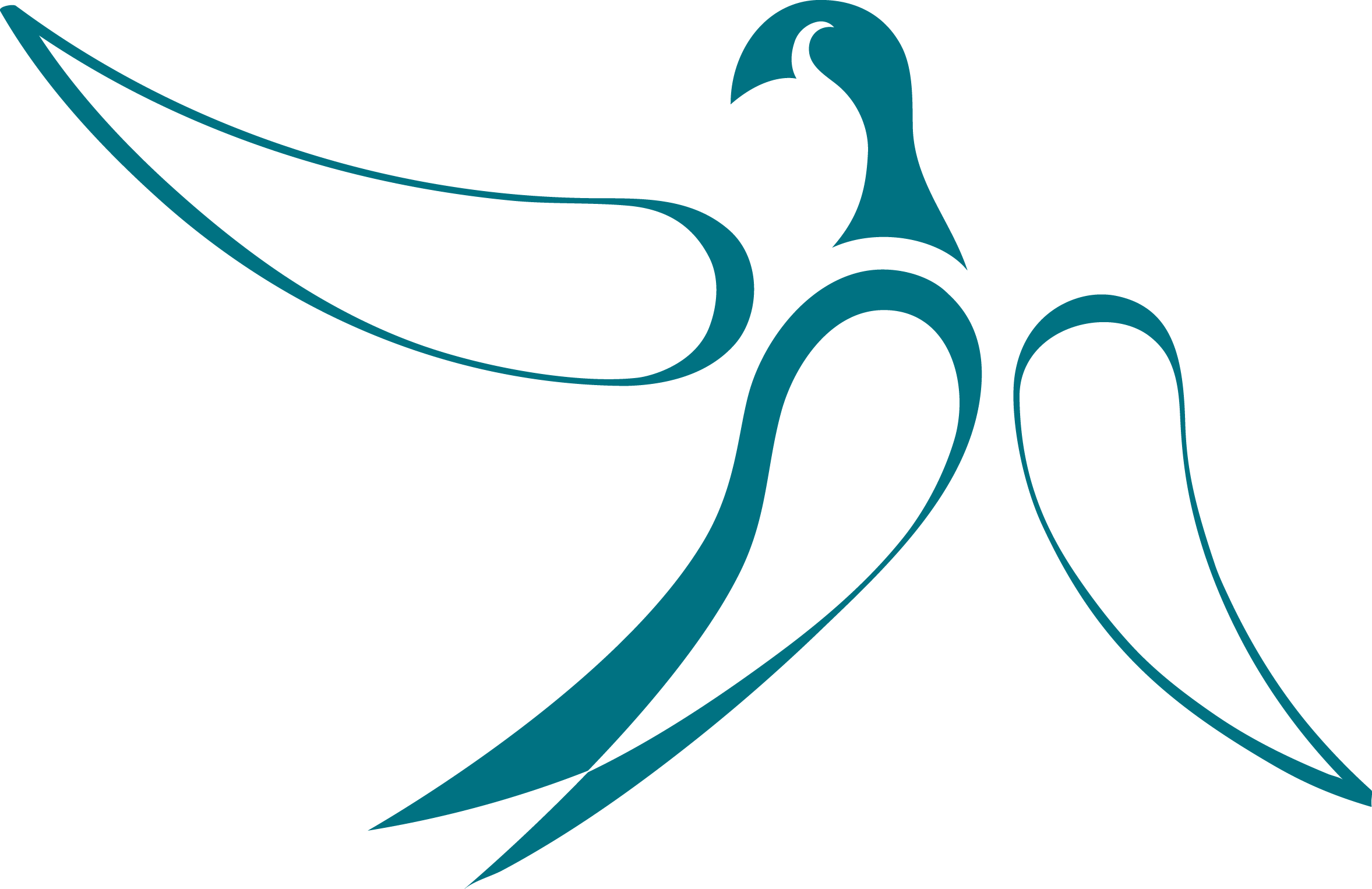 DU2815 Treasures of Conques – Herbert Kessler –
Cynthia Hahn – 3. – 7. dubna
(práci odevzdat do 15. května)
DU2828 Pilgrimage and Manuscripts  - Eric Palazzo – 
Klášter Saint-Benoît-sur-Loire – Cécile Voyer – 9. – 12. května (práci odevzdat do 15. června)

DU2816 Treasures of Pilgrim Centers – Michele Bacci – 19. – 23. června (práci odevzdat do 15. srpna)


Ukončení – vlastní reflexe na 3 NS – shrnutí jednotlivých dnů a vlastní zamyšlení se na cíly výuky (pro každý předmět zvlášť)
Streaming i záznam, otázky pomocí chatu
DU2812 Seminář: Na pouti k hoře Svatého Michaela 
(Projekt Pochod 1)




Vybrané téma  z itineráře – zapisování témat v isu
Do 31. dubna koncept a bibliografie
Do 30. června 7 NS vědeckého pojednání
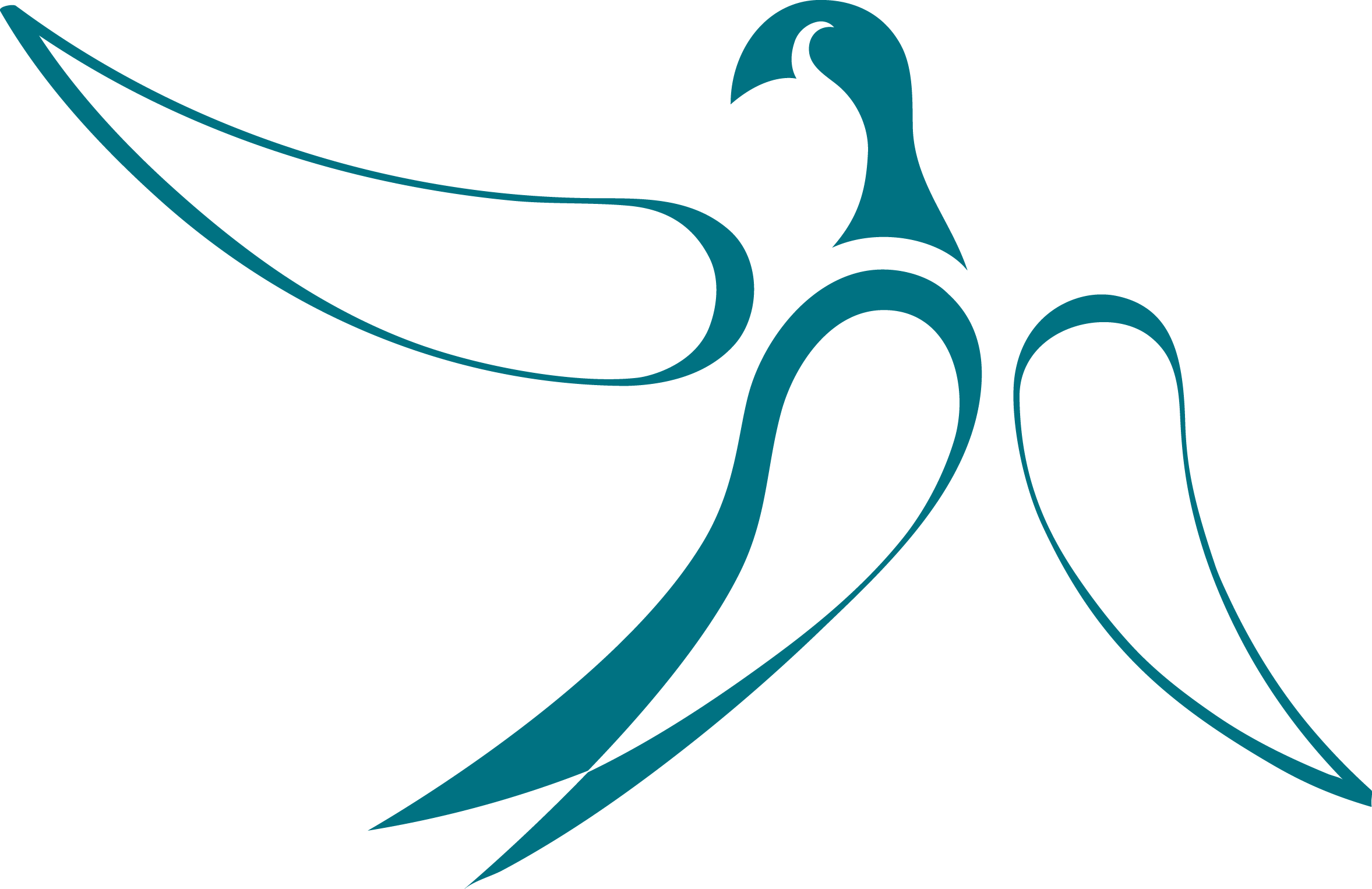 DU2813 Seminář: Poutnictví jako transkulturní fenomén (Projekt Pochod 2) (v
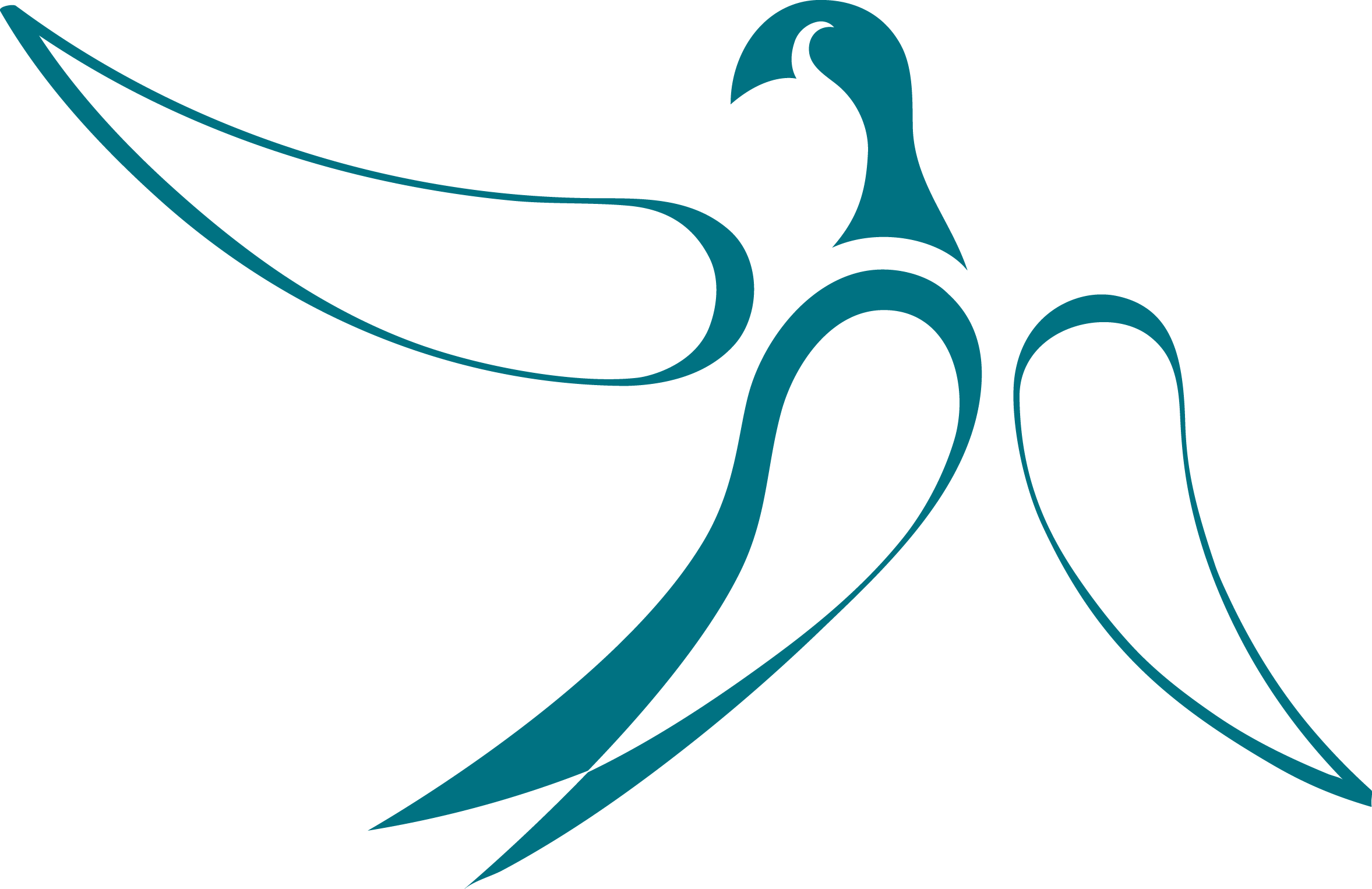 Veřejné přednášky hostů v klášterech:
 
Hans Belting
Martin Treml
Stefano D’Ovidio
Francesco Gangemi
Tanja Michalsky
Irene Quadri
Sible de Blaauw
 
Témata: Portál v Conques; Ikonická přítomnost; Mapy a itineráře; židovské poutě do Svaté Země; Poutě k Svatému Michealu v Garganu……

Obecně téma pohybu ve středověku
7NS textu, který bude pojednávat o putnickém fenoménu a “pohybu” (lidí, objektů, myšlenek) ve středověku - odevzdat do 15. srpna
DU2814 Seminář: Poutnictví a jeho mediace širší veřejnosti 
(Projekt Pochod 3) 


Seminář se bude zabývat 12 krátkometrážními filmy které vzniknou v rámci projektu "Migrating art historians". Studenti se na filmy budou dívat a přemýšlet nad jejich schopností “komunikovat” (ne popularizovat) vědu.

Vlastní reflexe na 5 NS do 15. srpna
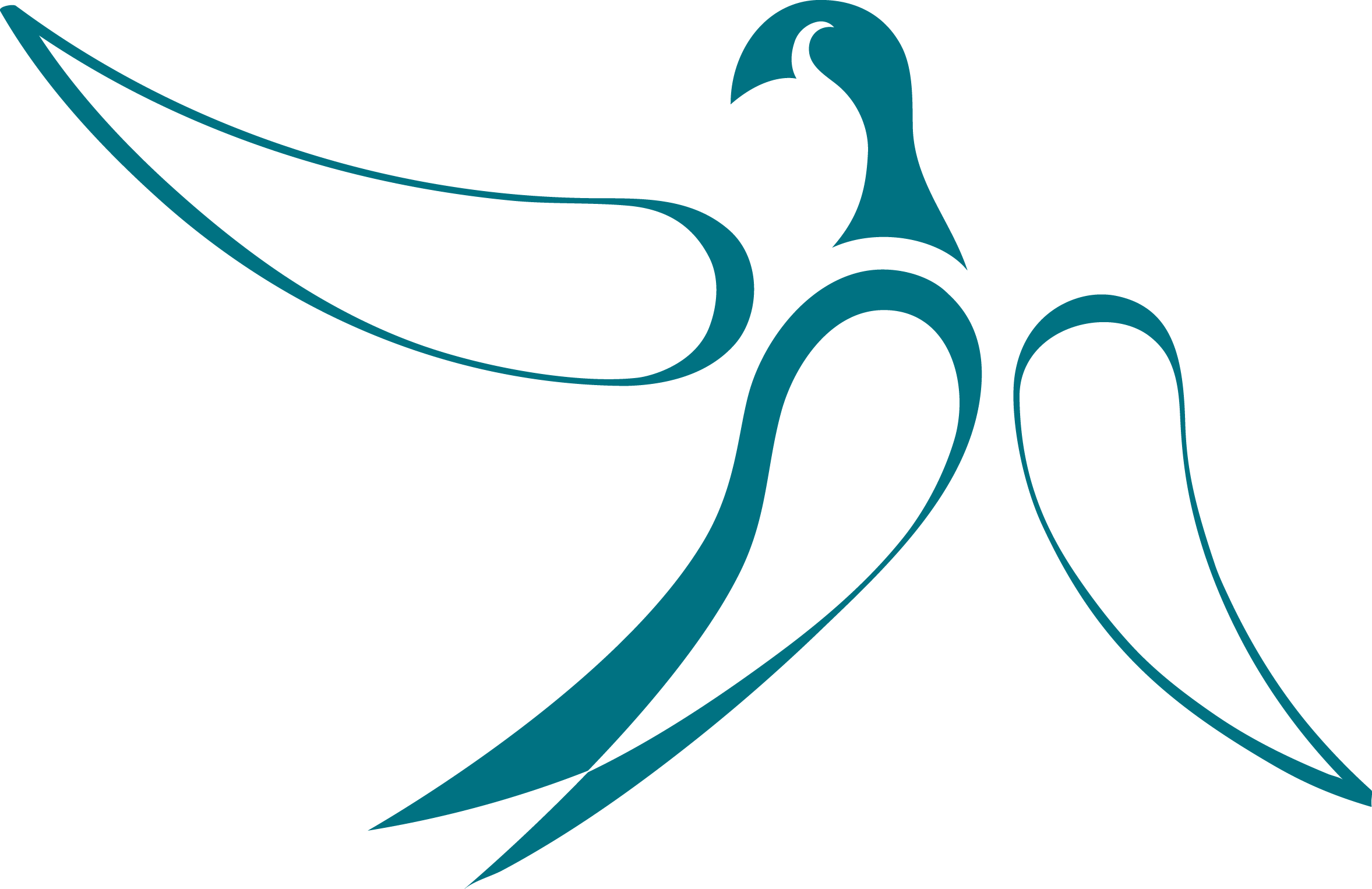 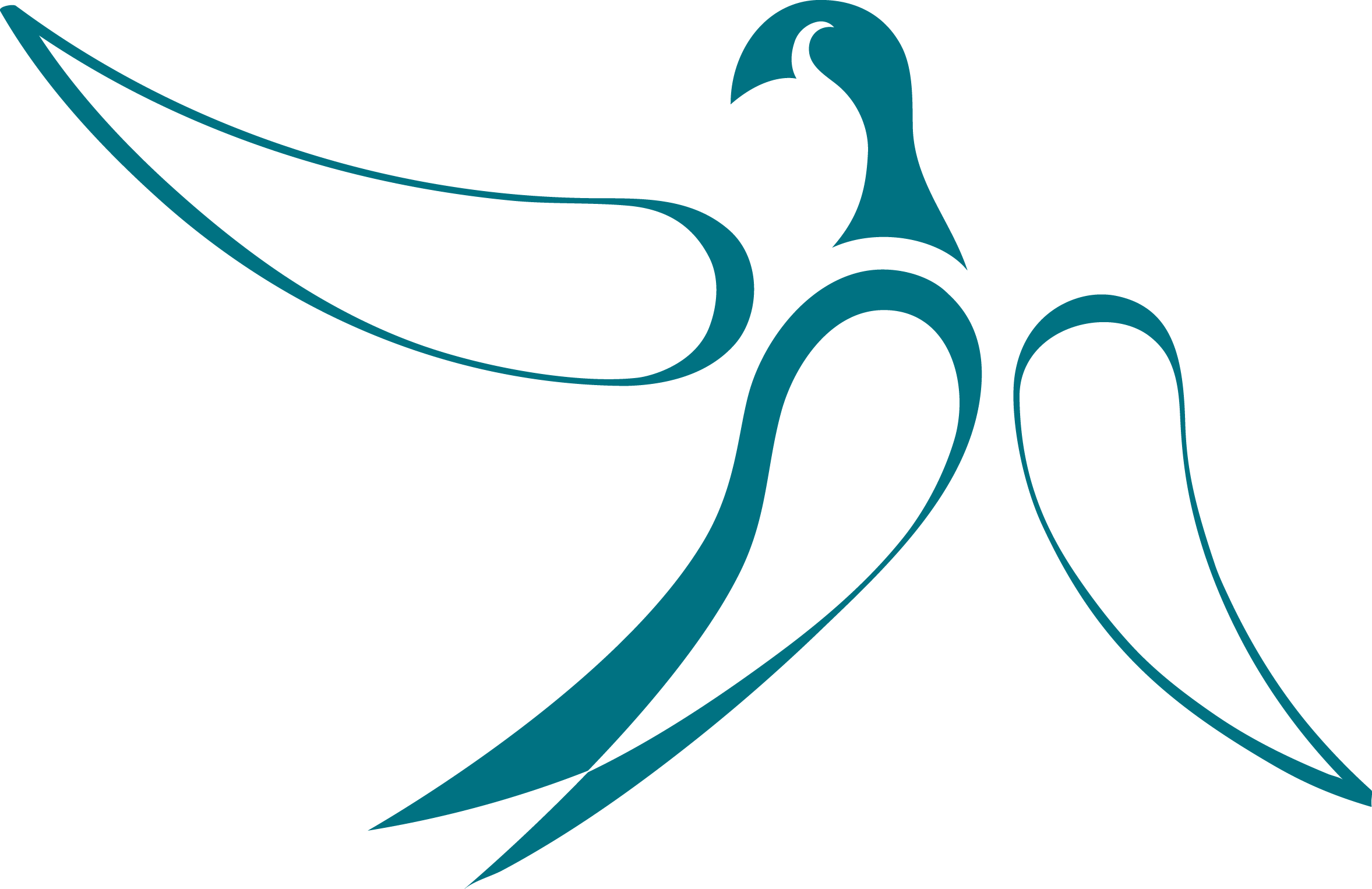 Konzultační hodiny
Alžběta Filipová: každou středu 14:00 – 17:00

Zuzana Frantová: každý čtvrtek 14:00 – 17:00